ЗДРАВИАДА -2014
 I - этап
МБДОУЦРР №28 «Огонек» г.Бердск
Инструктор по физической культуре: Петрова Л.В
Олимпийская неделя(подготовительная работа)
1.Музыкально-спортивное развлечение на улице для старших и подготовительных групп  «Баба Яга против» 15 января 2014 г.
Спортивное развлечение на воде «Летучий корабль» 17 января 2014
2. Городские малые олимпийские игры в спортивном зале  Изумрудного городка 7.02.14
3.Выпуск групповых газет «Мама, папа и я -спортивная семья»
4.Выпуск электронных презентаций «Зимние виды спорта», «Летние виды спорта», «Символика», «Паралимпийские игры», «Герои олимпиады»,«История олимпийских игр»
5.Перспективный план на неделю «Олимпийские игры»
6. Разработка сценария.
Перспективный план на неделю Олимпийских игр
Понедельник		
Музыкальный зал
Торжественное Открытие Олимпийских Игр: 
Внос Олимпийского флага
Презентация истории Олимпийских Игр
Новости Олимпиады 
Танец « Россия – Вперед!»

Развлечения в бассейне «Летучий корабль»
Вторник
Внос флага России
Гимн РФ
Презентация эмблем Олимпийских Игр
Новости Олимпиады
Олимпийские Игры в подготовительных группах
Мультфильм об «Олимпийском зайце»
Развлечение на суше и на воде «В гости к Зайке и Мишке»- средние группы
Среда
Внос флага России
Гимн РФ
Презентация  Олимпийских видов спорта
Новости Олимпиады
Мультфильм о «Олимпийском снежном барсе»
Олимпийские игры в подготовительных группах
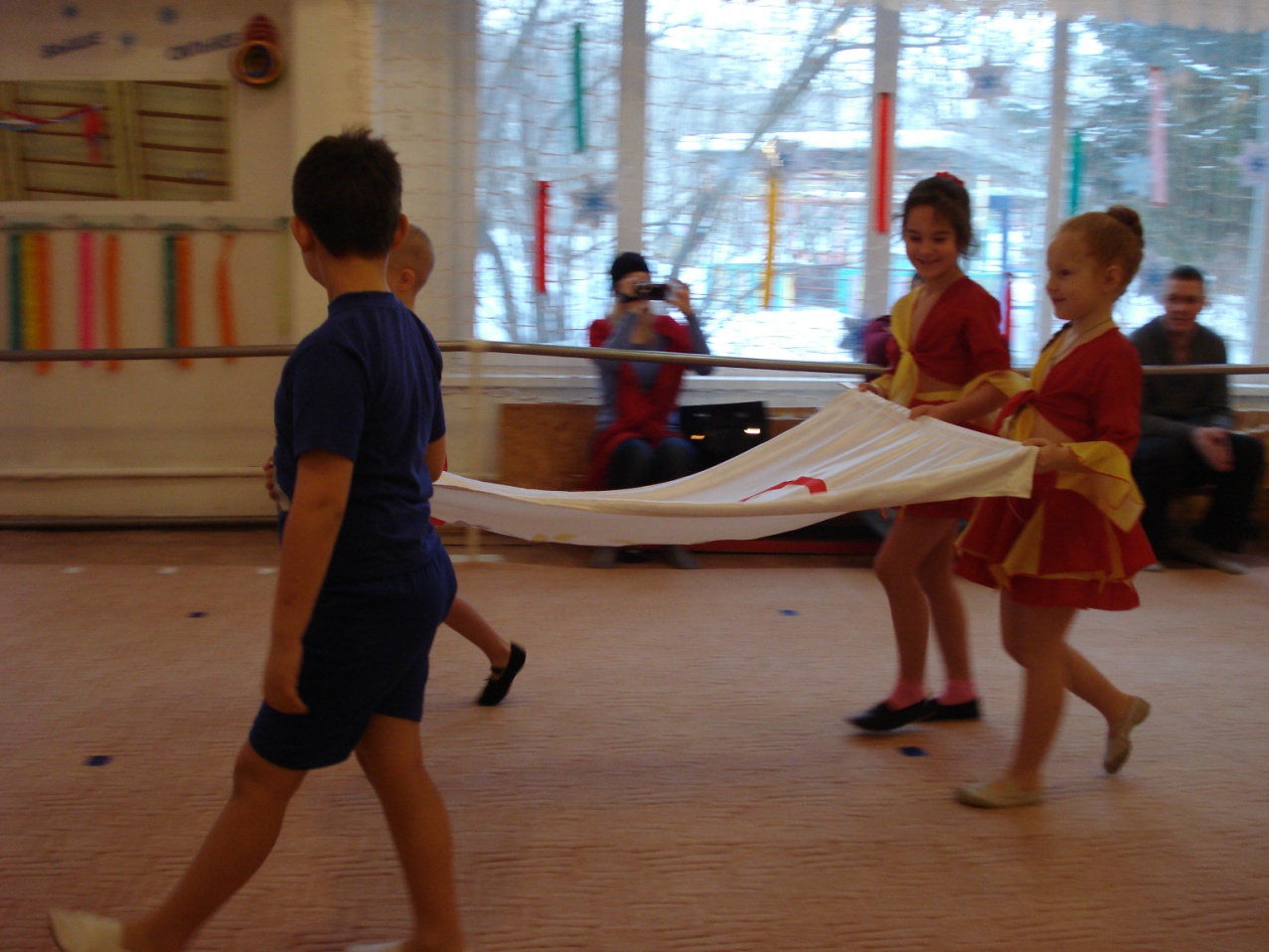 Четверг
Внос флага России
Гимн РФ
Презентация Героев спорта
Новости Олимпиады
Мультфильм об «Олимпийском мишке»
Олимпийские игры в старших группах
Пятница
Торжественное Закрытие Олимпийских Игр: 
Вынос Олимпийского флага
Презентация Паралимпийских Игр
Новости Олимпиады
Олимпийские игры между сотрудниками детского сада
Театральная постановка «Как Зайка и Мишка на Олимпиаду попали»
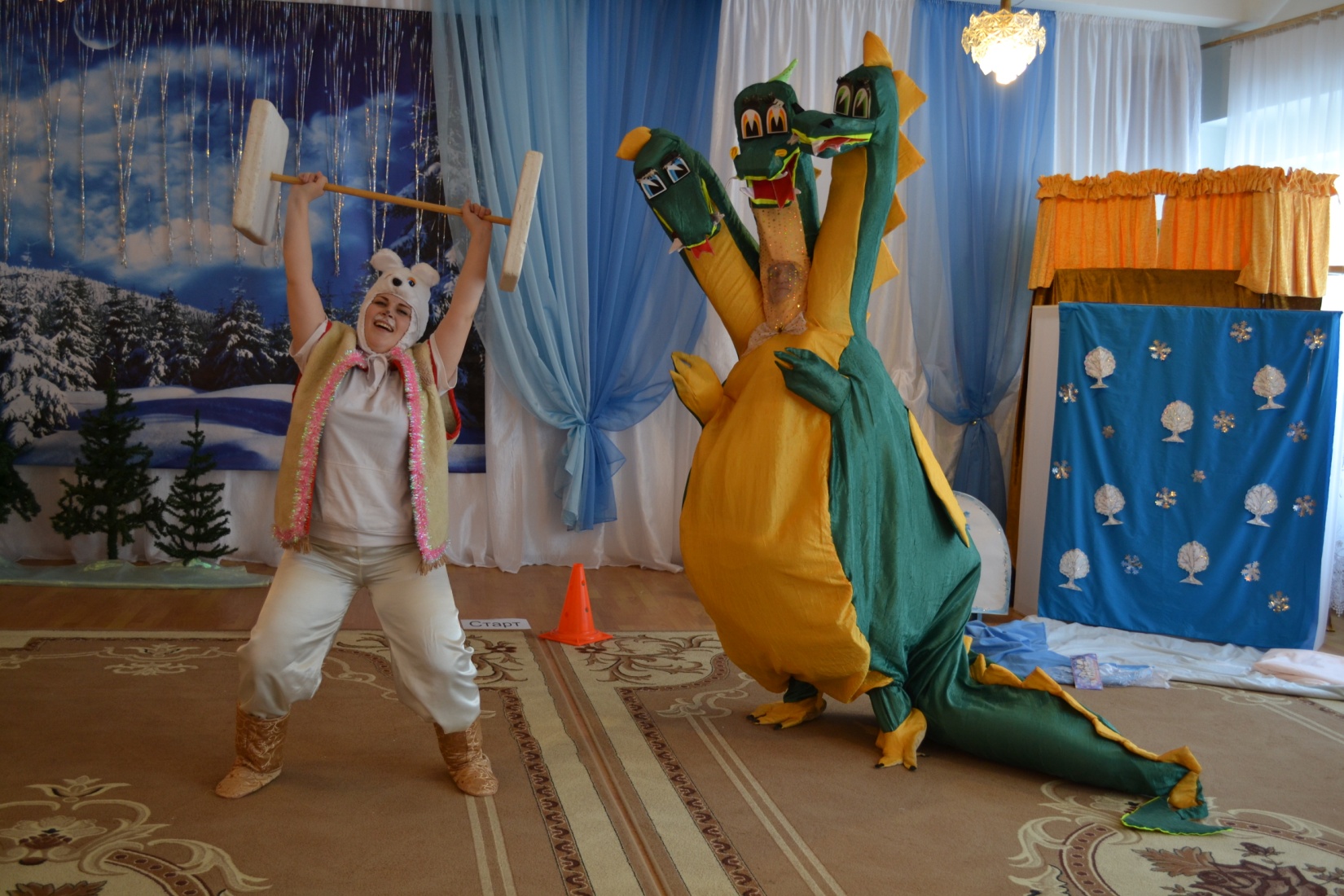 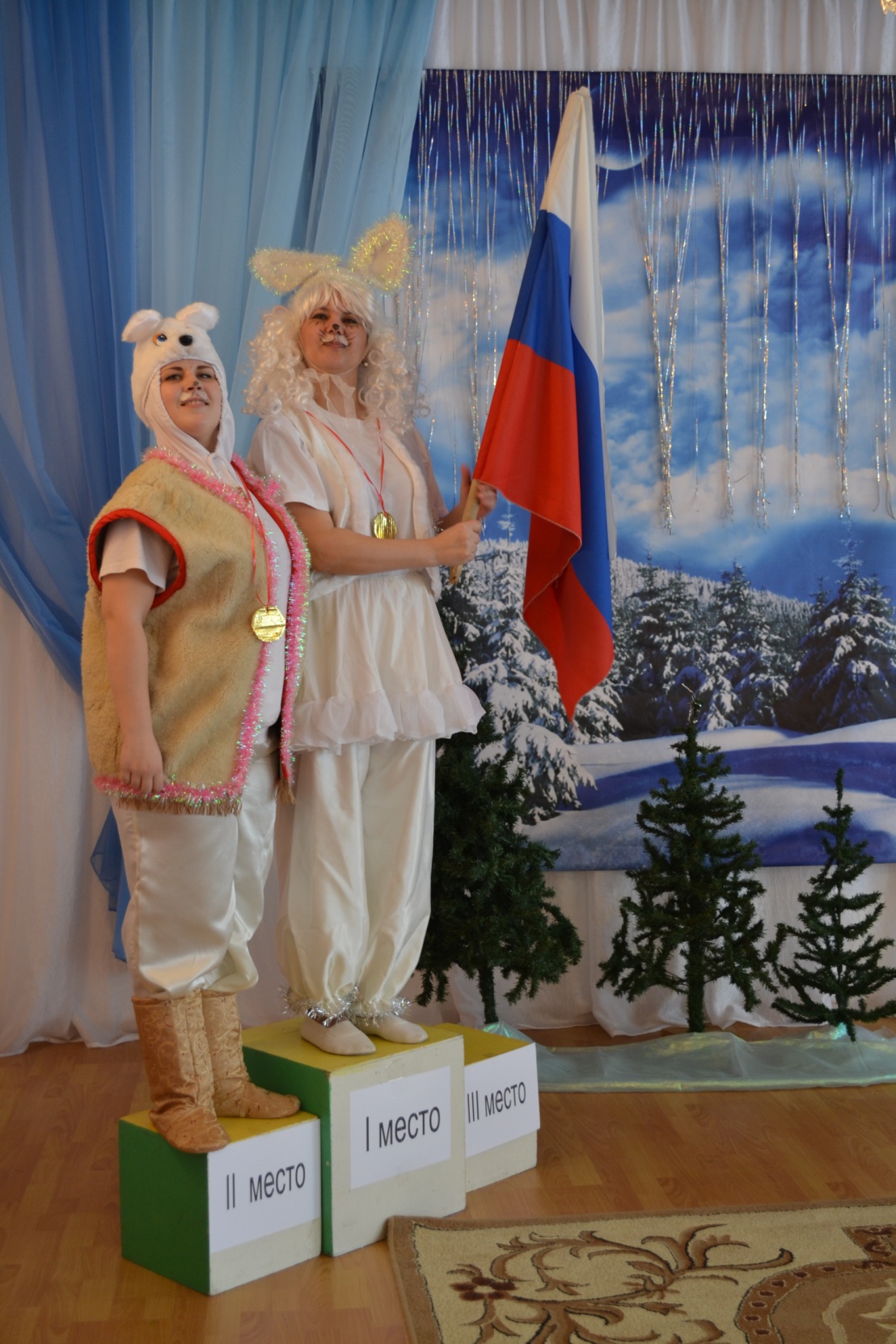 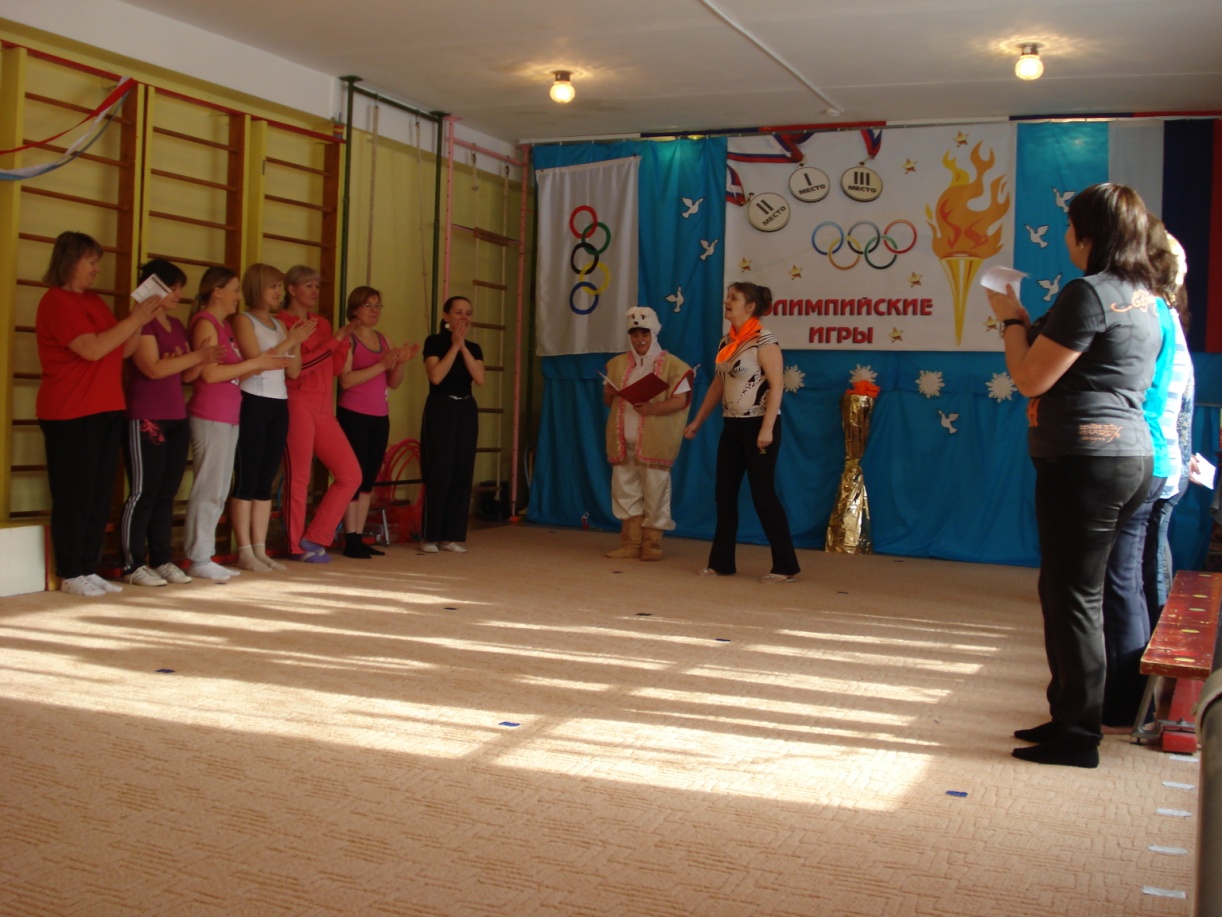 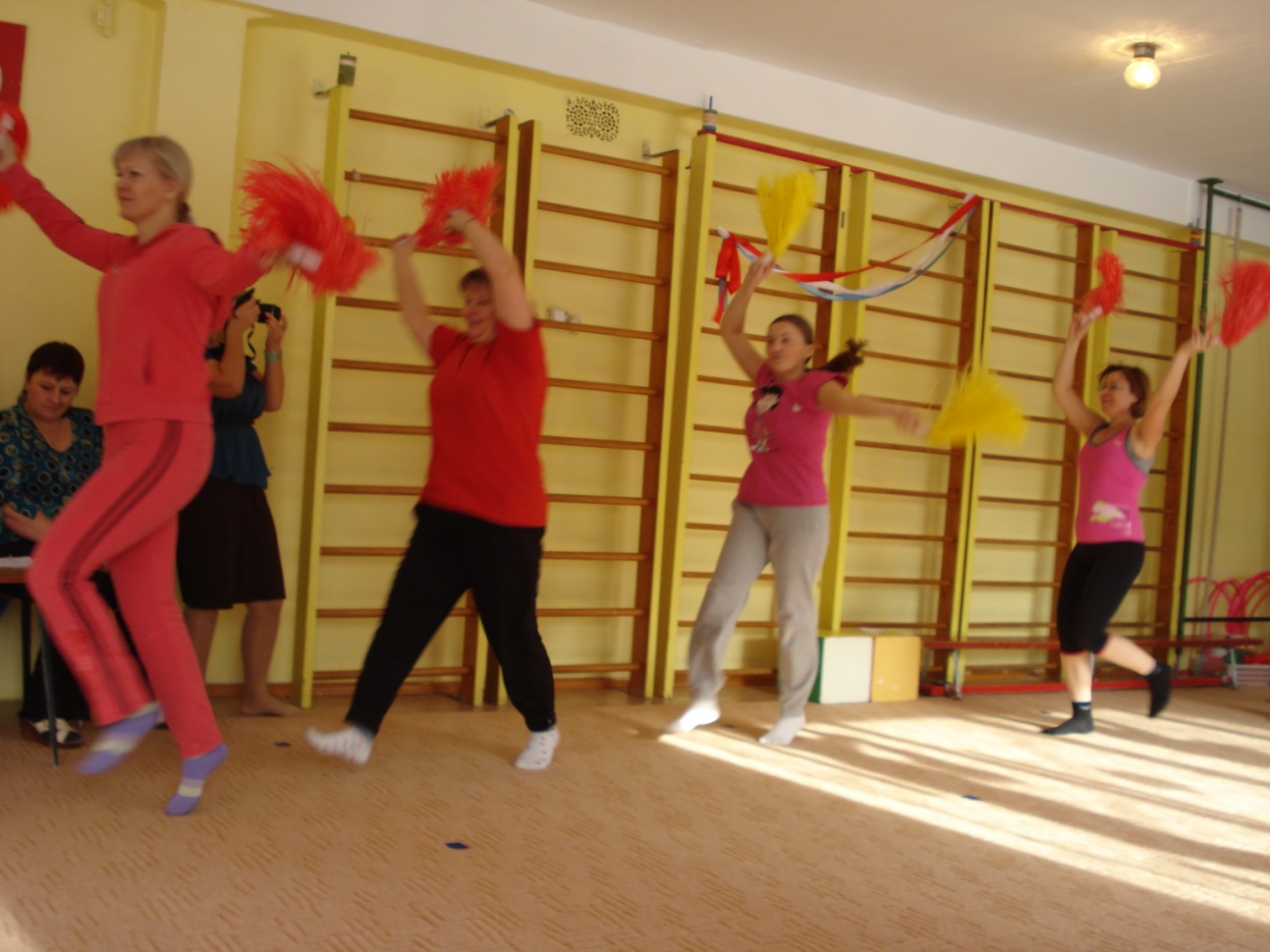